Привлечение дополнительных доходных источников муниципальными учреждениями для своего развития
Богданцев Владимир Николаевич 
начальник финансового управления
администрации города Орска
Привлечение грантов
Балансовые комиссии:
Постановка целей, совместное решение задач, способствующих улучшению функционирования и развитию муниципальных учреждений, повышению эффективности расходов
Привлечение грантов, участие в проекте «Пушкинская карта», 
развитие платной деятельности
Привлечение грантов
Управление образования::
Центр мониторинга и информационно-методического сопровождения образования
Доходы от привлеченных грантов
от 31 % до 59 % 
от суммы внебюджетных поступлений
улучшение технического оснащения образовательных организаций, закупка компьютерного и интерактивного оборудования позволила обеспечить реализацию современных направлений учебной деятельности (робототехника, библиоковоркинг, радиоуправление, анимация, экокультура);
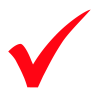 наполнение образовательной среды для детей с особыми образовательными потребностями (дети-инвалиды, дети с ограниченными возможностями здоровья); оказание консультативной помощи родителям особых детей;
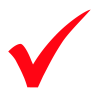 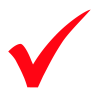 реализация проектов профессиональной направленности совместно с градообразующими предприятия города.
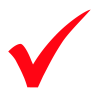 усовершенствование спортивной инфраструктуры учреждений, а в отдельных учреждениях создание новых спортивных площадок;
Привлечение грантов
Доходы от привлеченных грантов
80 % 
от суммы собственных доходов
Отдел культуры:
обязательный просмотр обучающих вебинаров по подготовке заявок на получение гранта;

участие в семинарах с экспертами по проектной деятельности (семинары для НКО, форсайт-сессии ТМК-Синара, внутренние рабочие мастер-классы от успешных заявителей среди учреждений культуры);

«работа над ошибками» с заявками, не получившими финансирование, отработка «слабых мест»;

расширение форматов проектов, подаваемых на гранты, поиск новых форм проектной работы.
пошив костюмов и изготовление реквизита; 

приобретение оборудования и инвентаря для расширения спектра оказываемых платных услуг;

организацию проведения культурно-массовых мероприятий.
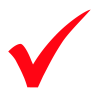 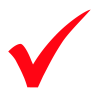 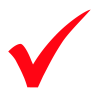 Участие в проекте «Пушкинская карта», развитие платной деятельности
«Пушкинская карта»:
Развитие платной деятельности:
изучения запросов потенциальных потребителей;

мониторинг актуальности, востребованности;
 
пересмотр перечня услуг;

формирование новых видов услуг.
Охват проектом учреждений, подведомственных отделу культуры, – 100 %
Задача - охват проектом учреждений дополнительного образования, подведомственных управлению образования, – 100 %
Доходы от оказания платных услуг 
+ 15,9 %
Привлечение дополнительных доходных источников муниципальными учреждениями для своего развития
Богданцев Владимир Николаевич 
начальник финансового управления
администрации города Орска